DNA VE GENETİK KOD
 
Son Tekrar
Tarık ÖLMEZ
www.tarikolmez.com
LGS’de MASTER olma zamanı
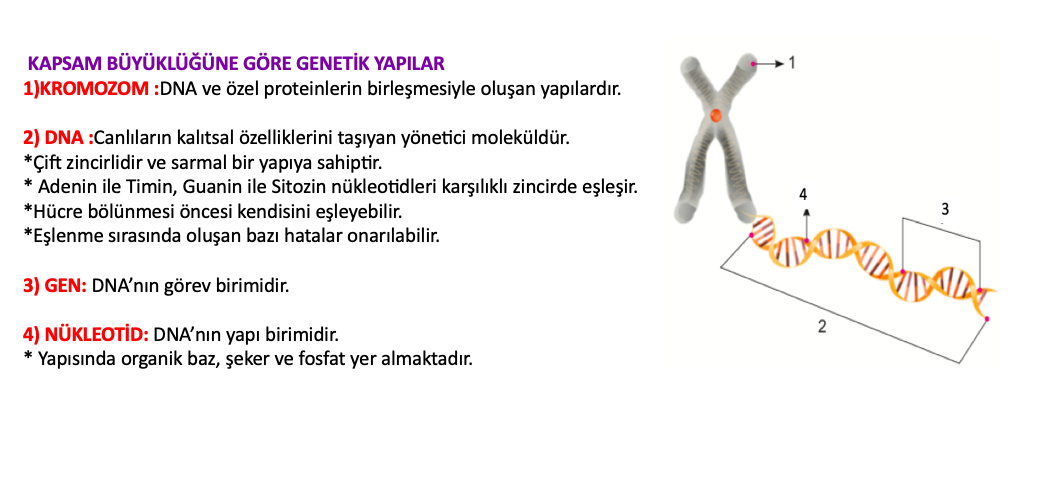 Tarık ÖLMEZ
www.tarikolmez.com
LGS’de MASTER olma zamanı
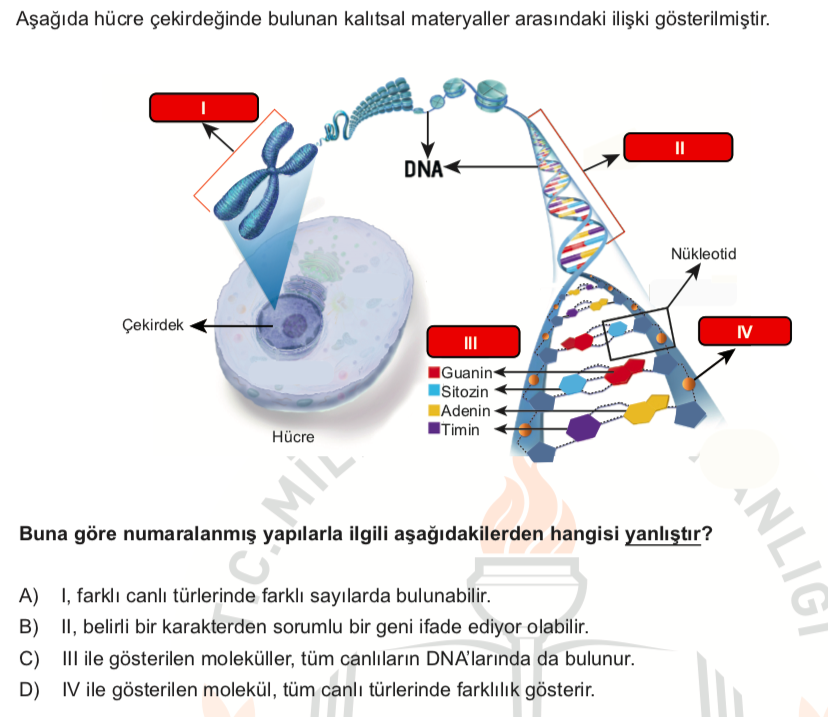 Tarık ÖLMEZ
www.tarikolmez.com
LGS’de MASTER olma zamanı
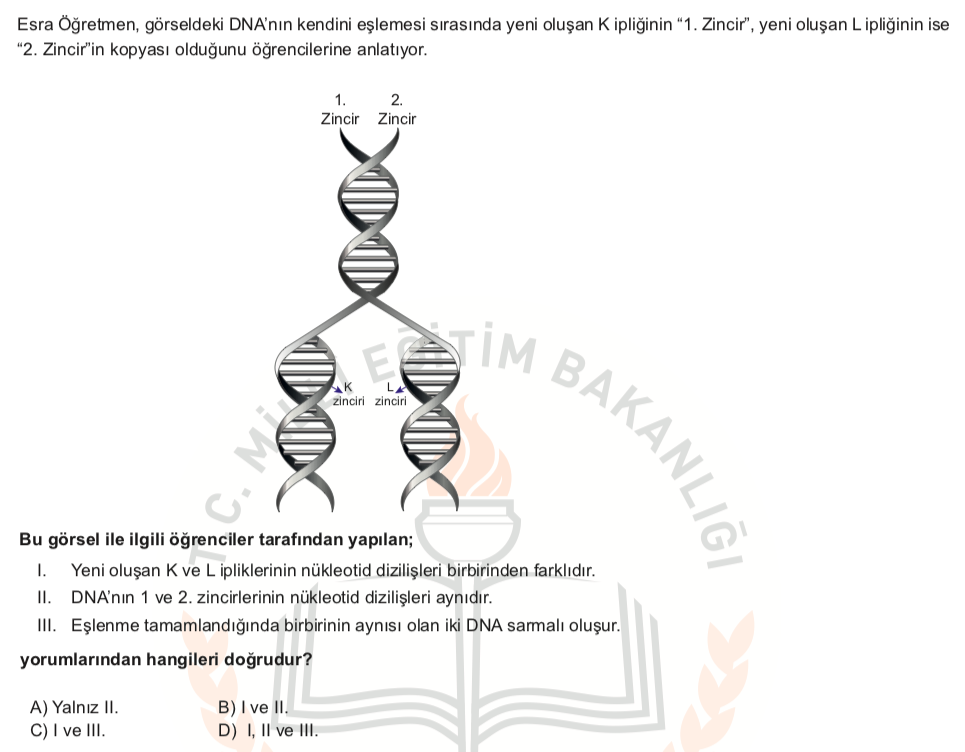 Tarık ÖLMEZ
www.tarikolmez.com
LGS’de MASTER olma zamanı
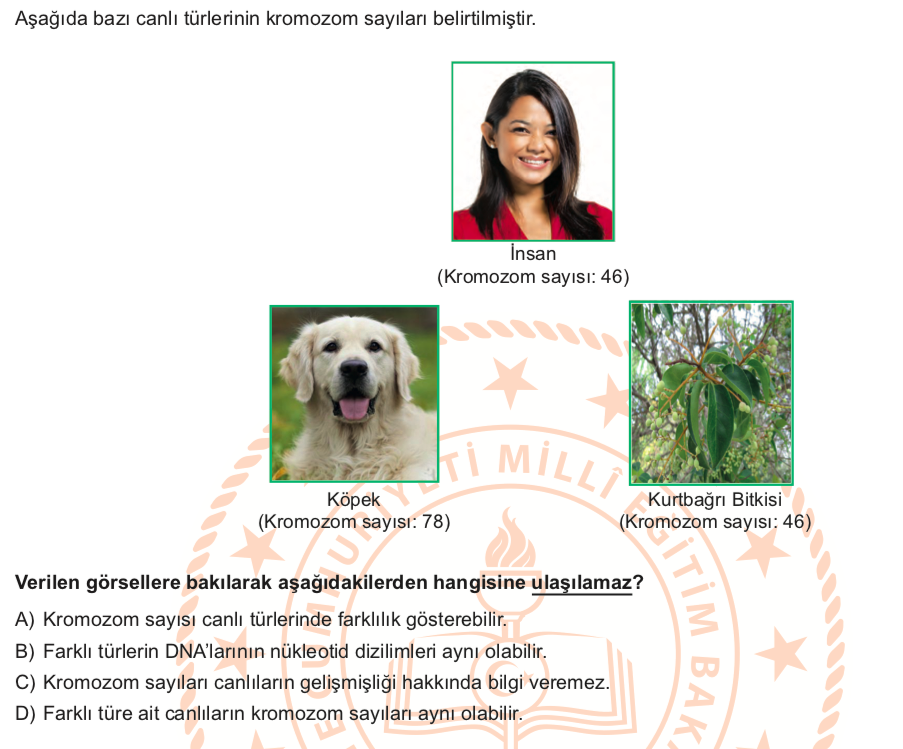 Tarık ÖLMEZ
www.tarikolmez.com
LGS’de MASTER olma zamanı
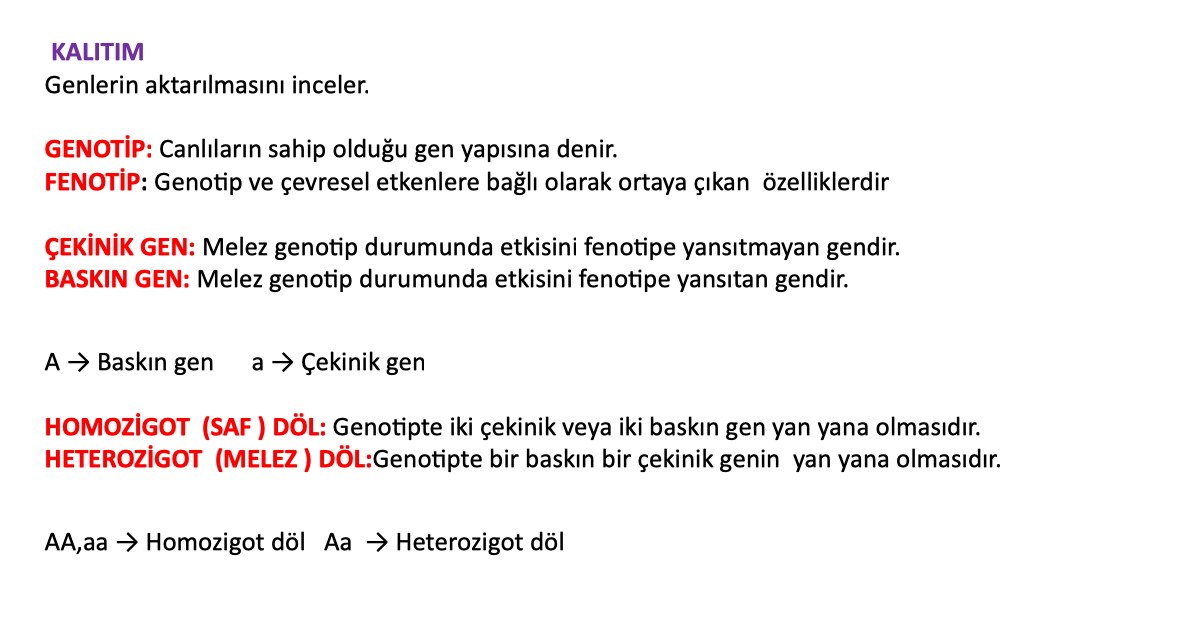 Tarık ÖLMEZ
www.tarikolmez.com
LGS’de MASTER olma zamanı
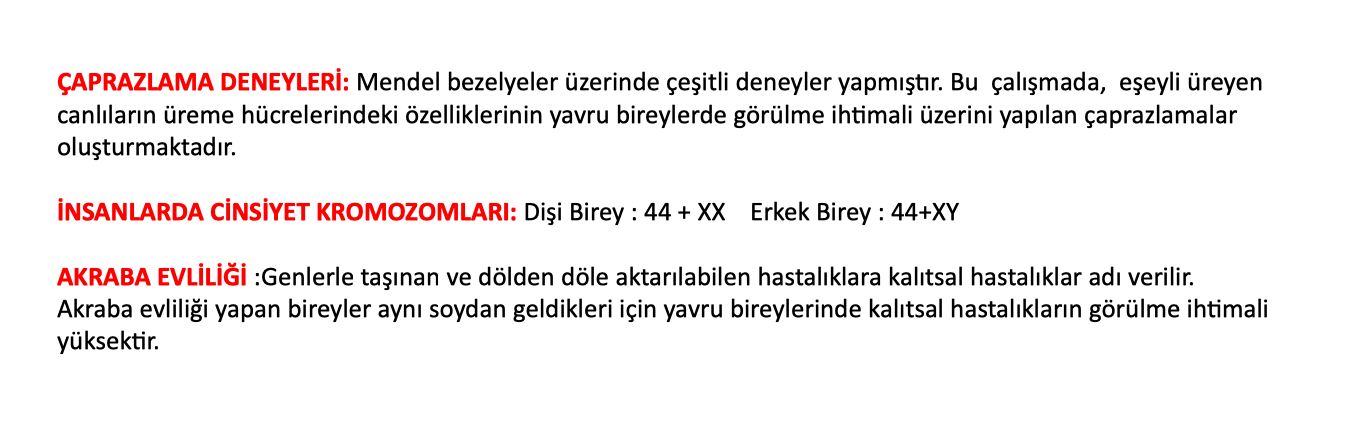 Tarık ÖLMEZ
www.tarikolmez.com
LGS’de MASTER olma zamanı
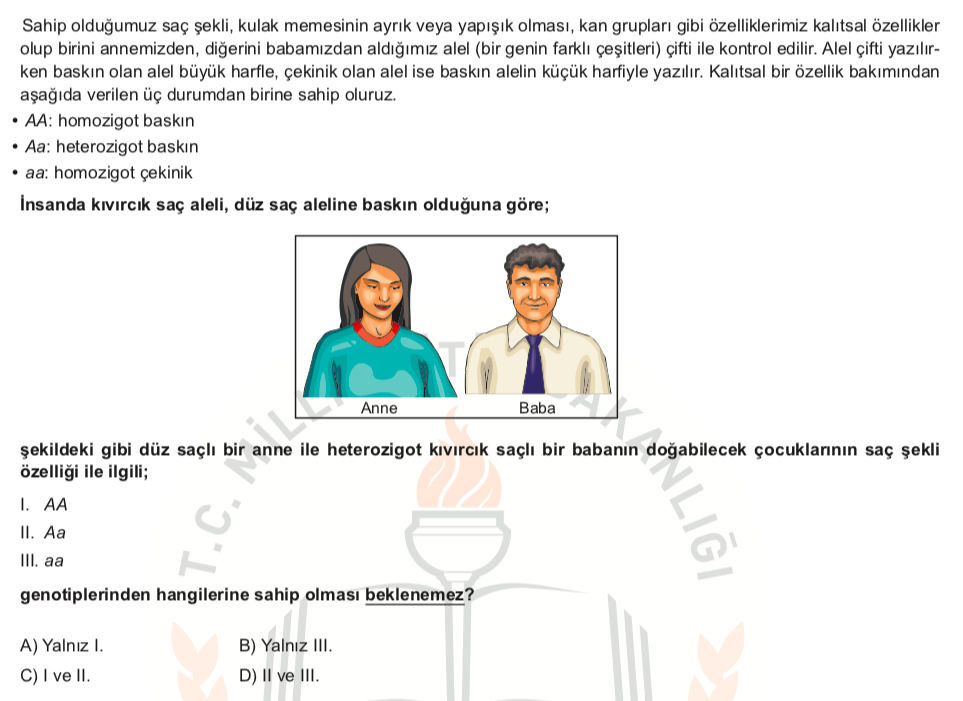 Tarık ÖLMEZ
www.tarikolmez.com
LGS’de MASTER olma zamanı
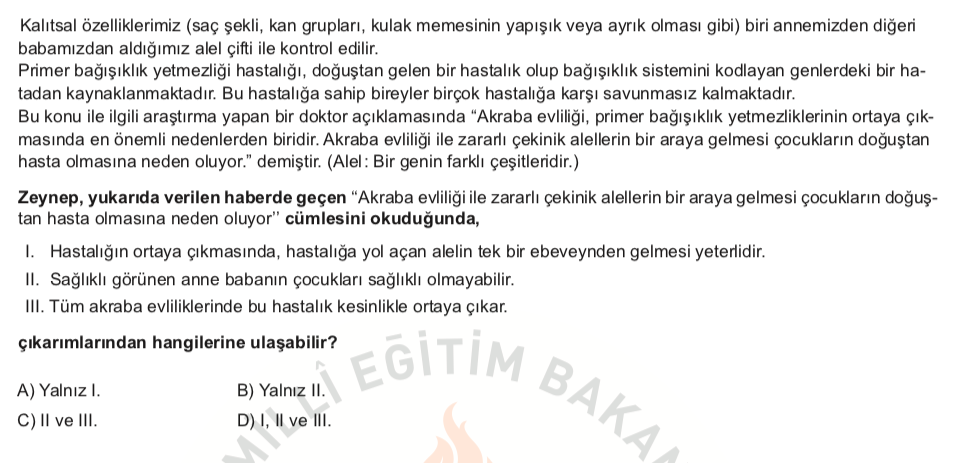 Tarık ÖLMEZ
www.tarikolmez.com
LGS’de MASTER olma zamanı
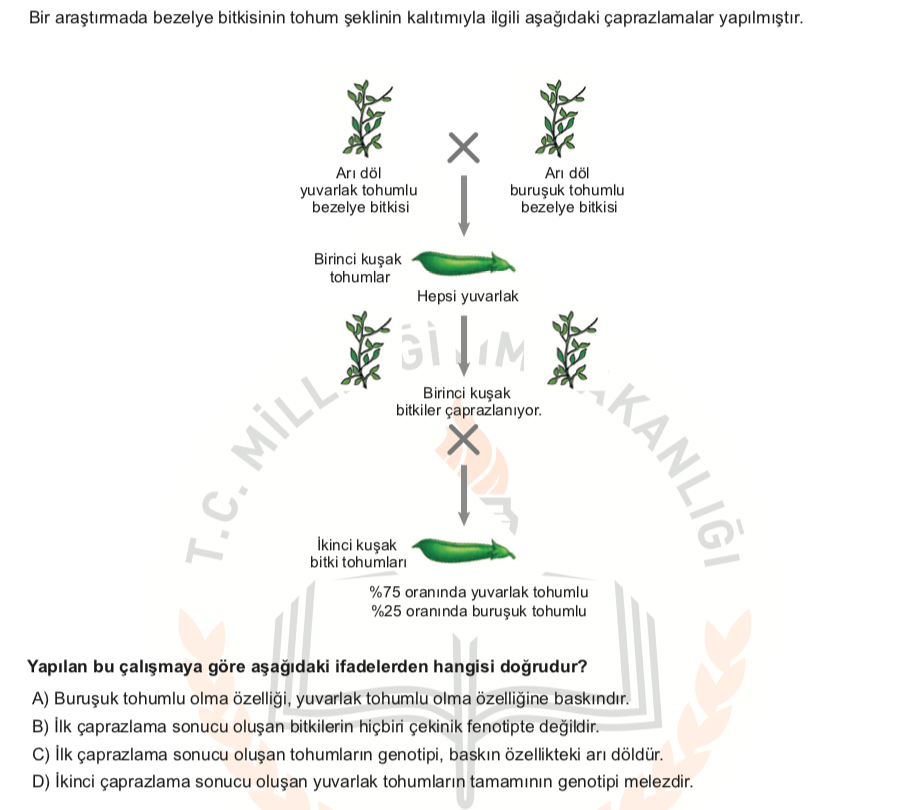 Tarık ÖLMEZ
www.tarikolmez.com
LGS’de MASTER olma zamanı
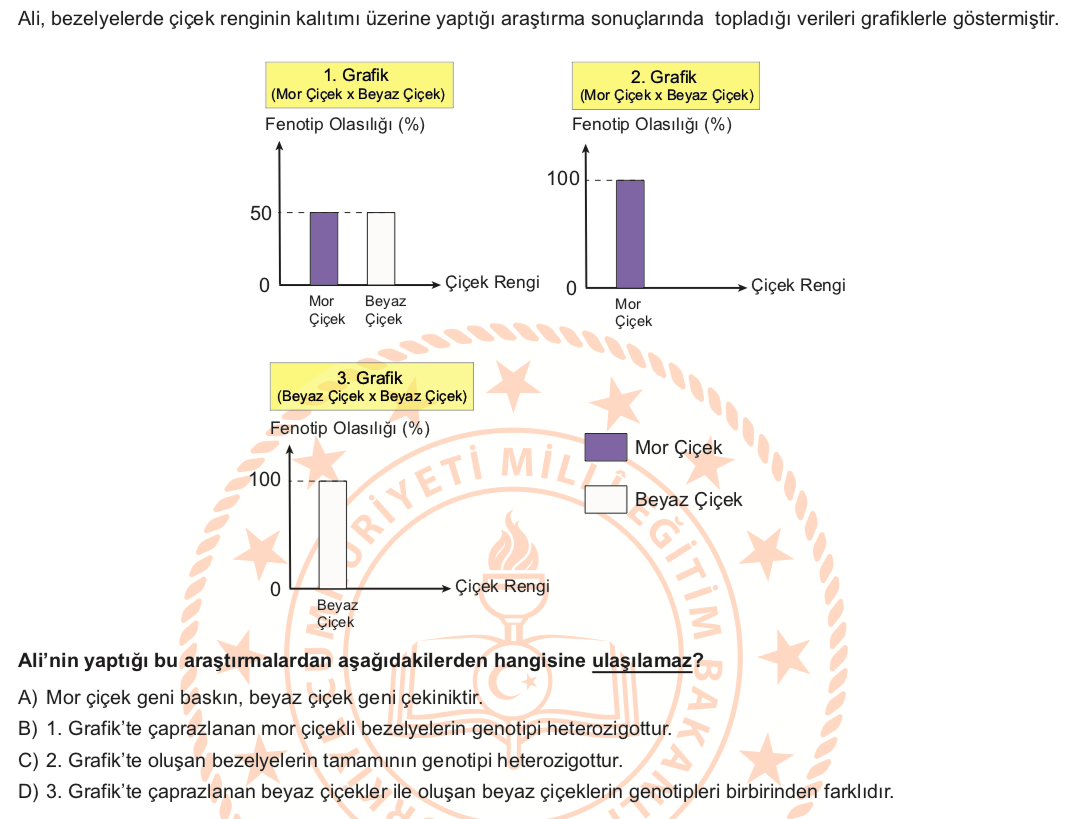 Tarık ÖLMEZ
www.tarikolmez.com
LGS’de MASTER olma zamanı
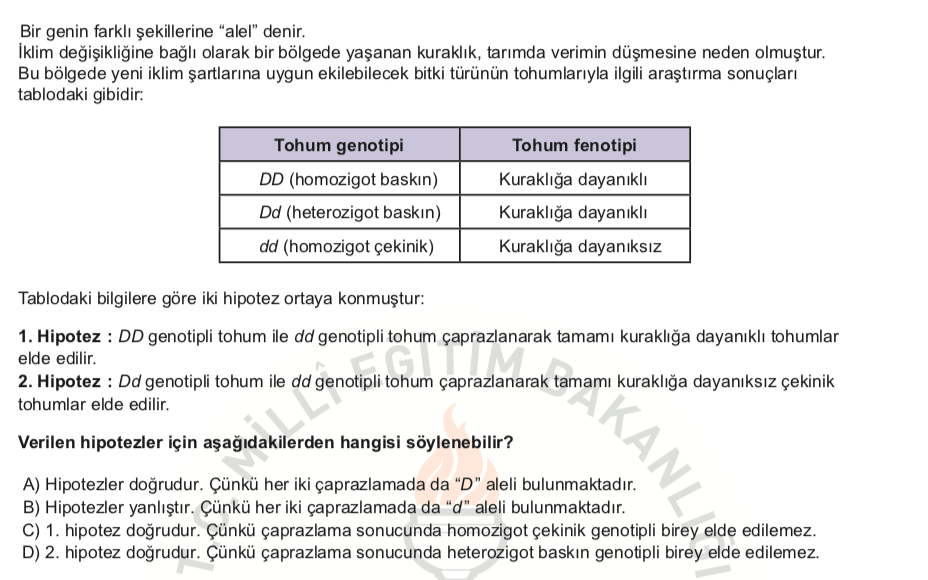 Tarık ÖLMEZ
www.tarikolmez.com
LGS’de MASTER olma zamanı
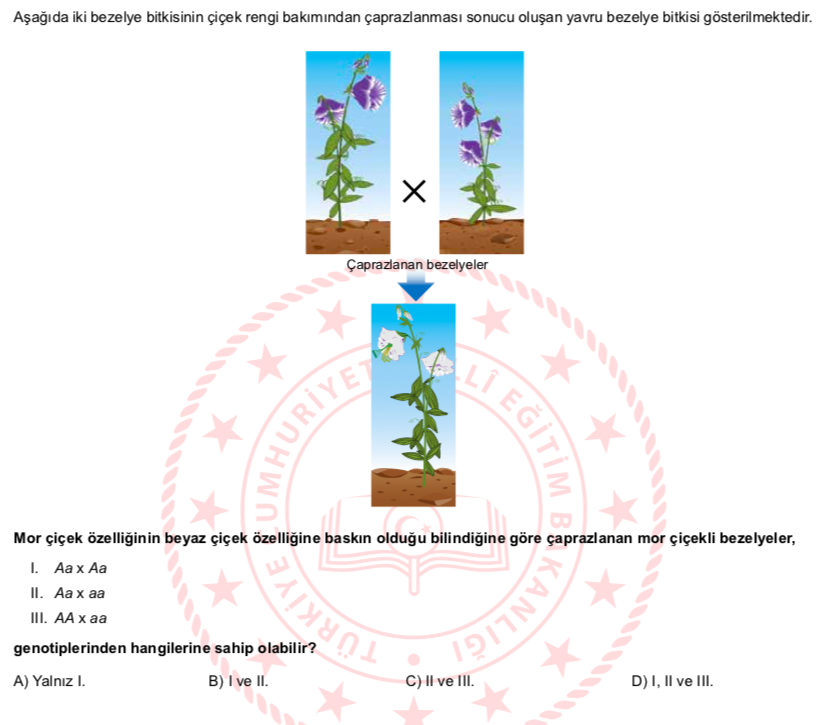 Tarık ÖLMEZ
www.tarikolmez.com
LGS’de MASTER olma zamanı
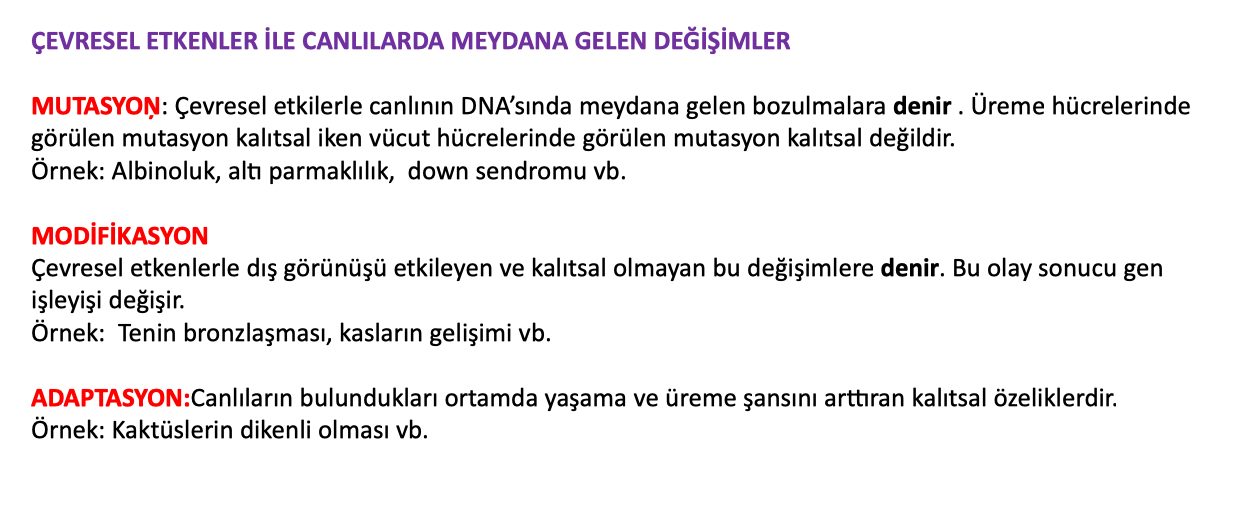 Tarık ÖLMEZ
www.tarikolmez.com
LGS’de MASTER olma zamanı
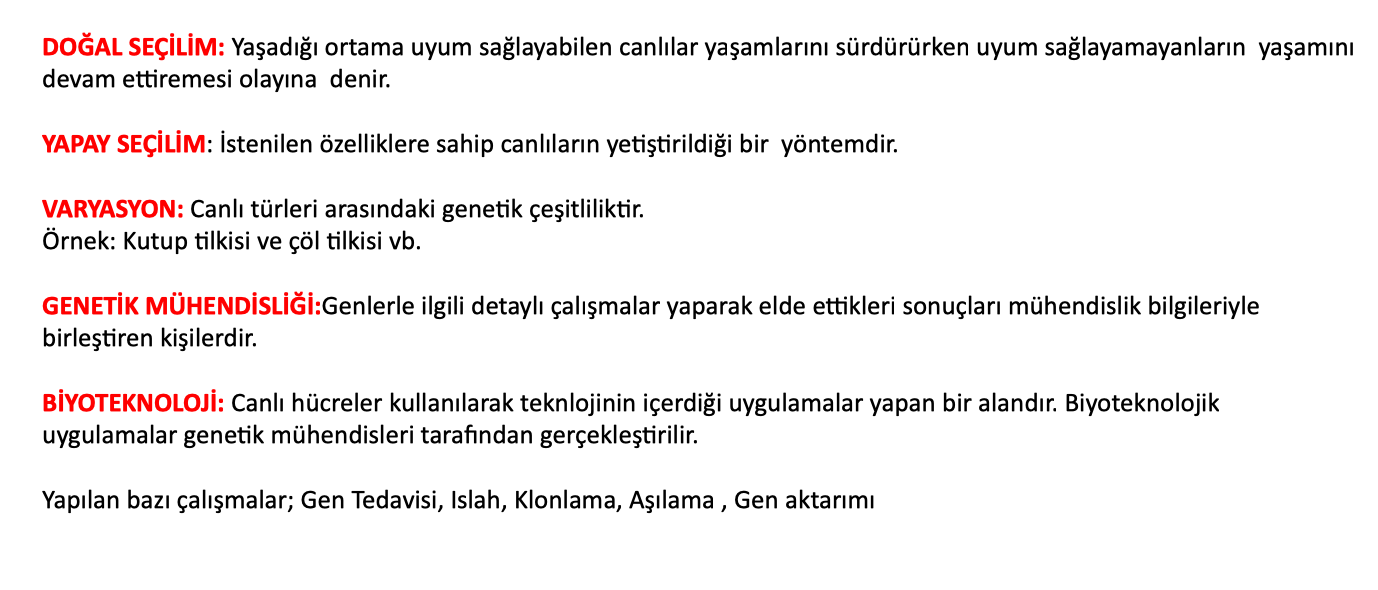 Tarık ÖLMEZ
www.tarikolmez.com
LGS’de MASTER olma zamanı
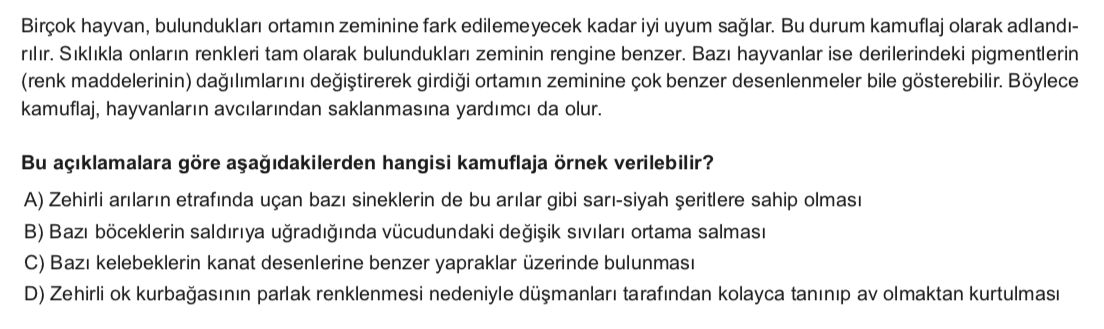 Tarık ÖLMEZ
www.tarikolmez.com
LGS’de MASTER olma zamanı
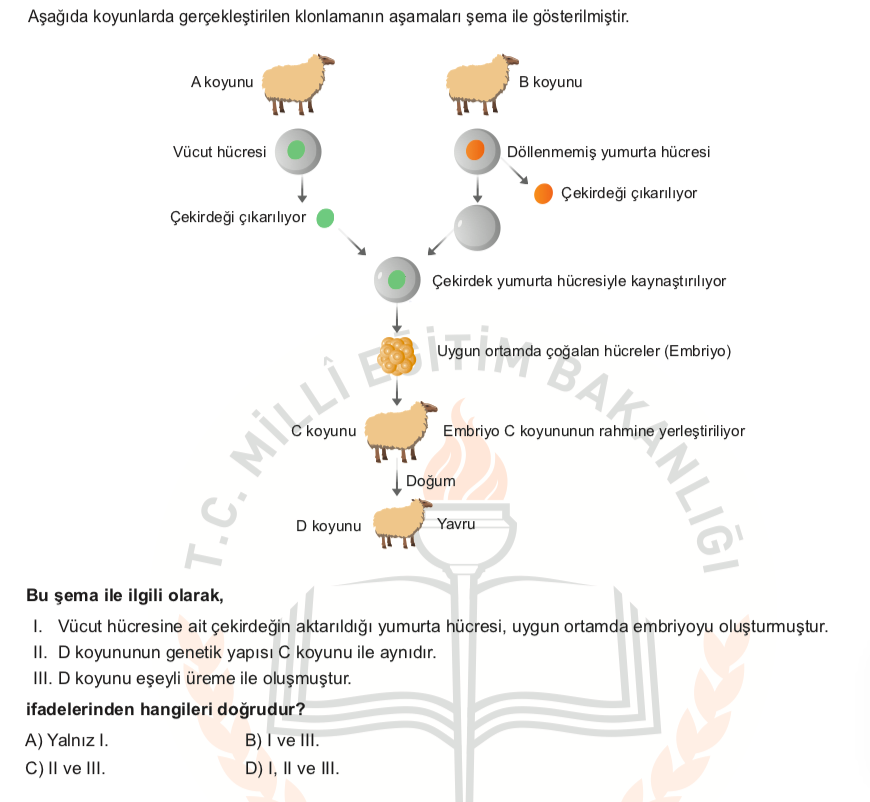 Tarık ÖLMEZ
www.tarikolmez.com
LGS’de MASTER olma zamanı
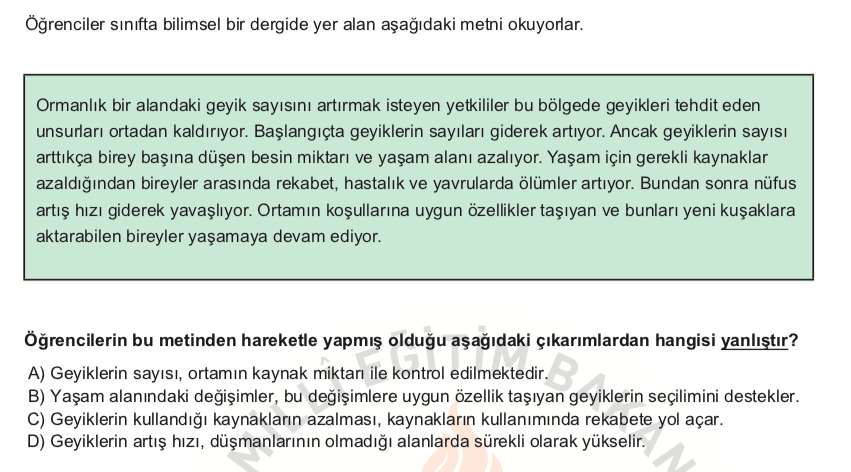 Tarık ÖLMEZ
www.tarikolmez.com
LGS’de MASTER olma zamanı
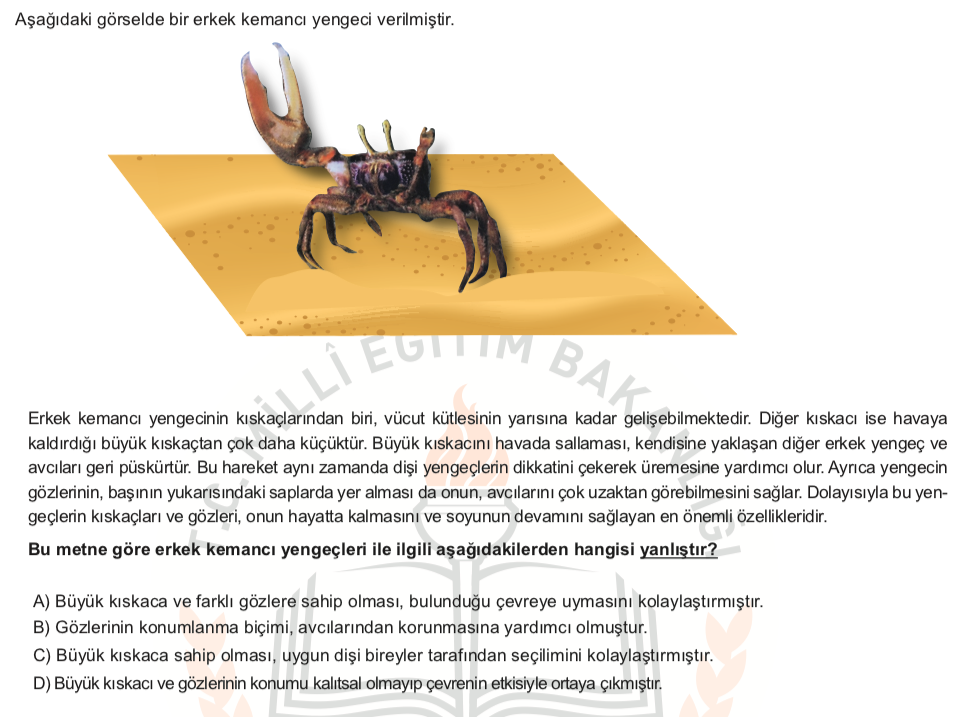 Tarık ÖLMEZ
www.tarikolmez.com
LGS’de MASTER olma zamanı
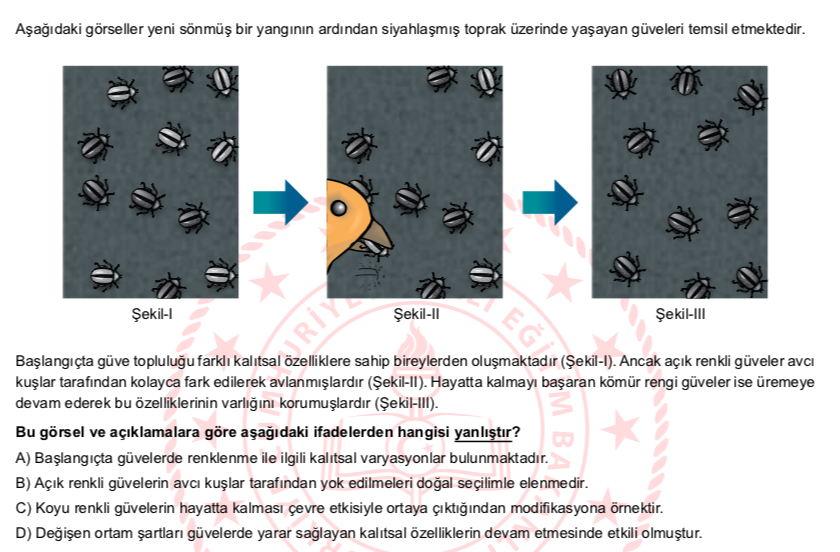 Tarık ÖLMEZ
www.tarikolmez.com
LGS’de MASTER olma zamanı
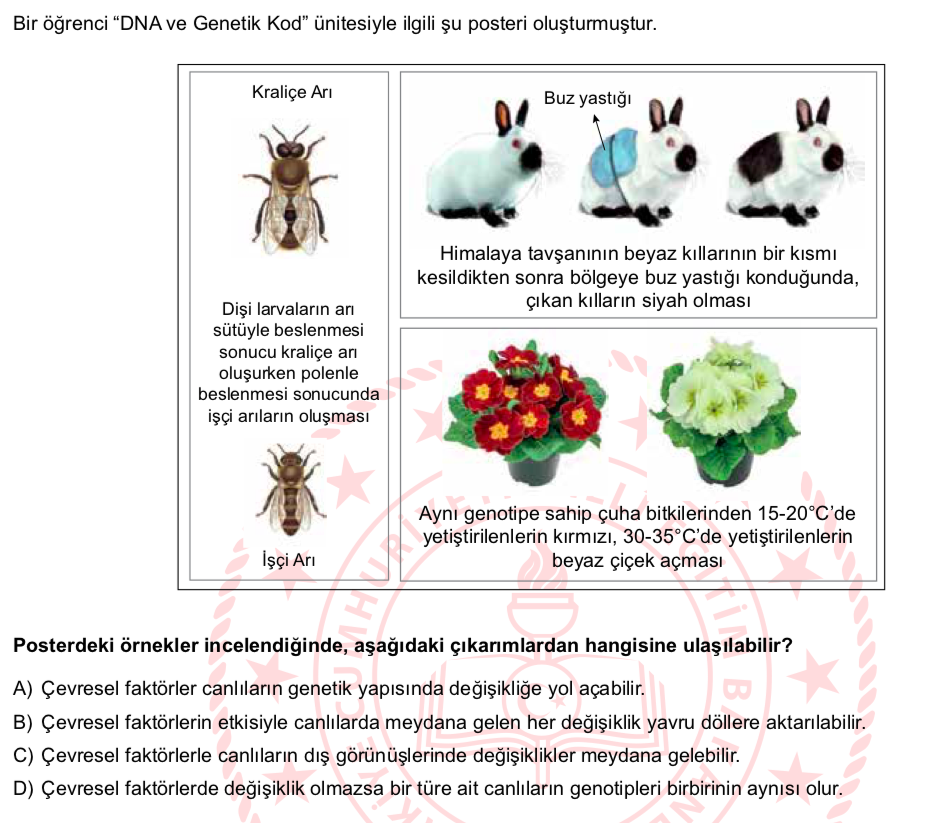 Tarık ÖLMEZ
www.tarikolmez.com
LGS’de MASTER olma zamanı
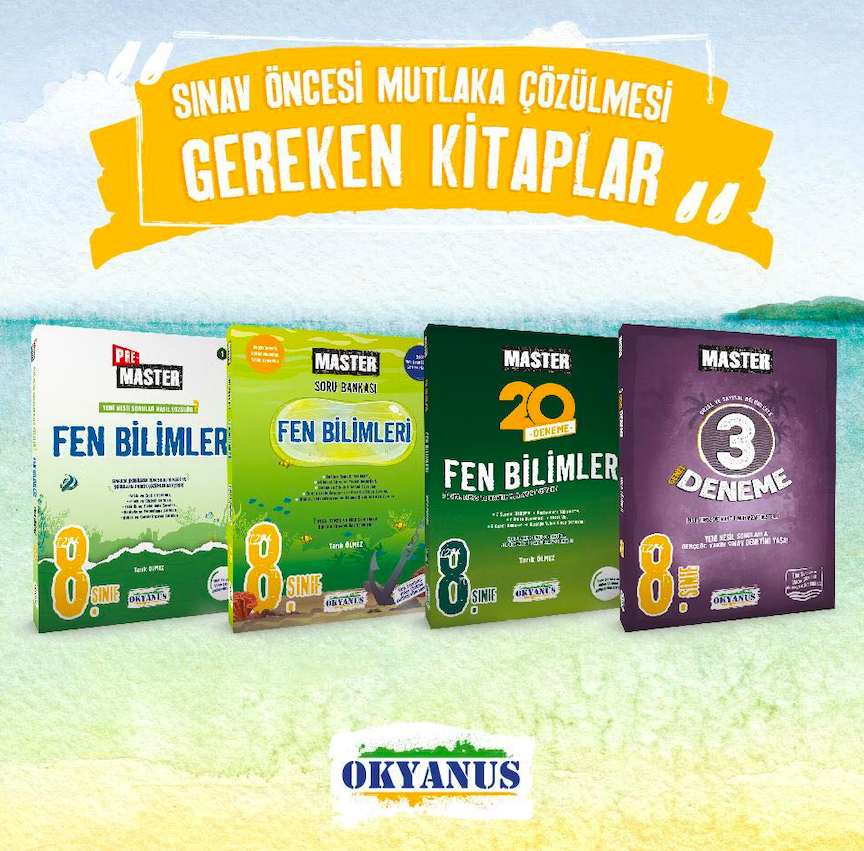 Tarık ÖLMEZ
www.tarikolmez.com
LGS’de MASTER olma zamanı